Αχιλλέας Μητσός

Οικονομία και Περιβάλλον ΙI


8 – Δημόσια πολιτική. Βασικές αρχές
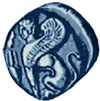 Πανεπιστήμιο Αιγαίου
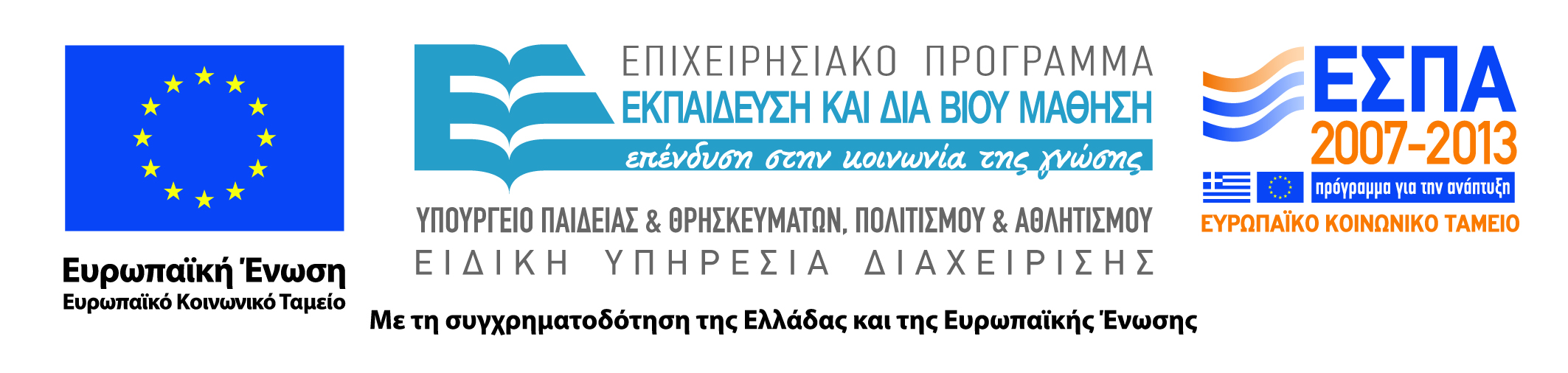 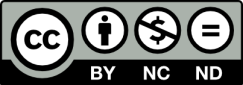 2013-2014  #8
Οικονομία και Περιβάλλον ΙΙ
Αχιλλέας Μητσός
1
Άδειες Χρήσης
Το παρόν εκπαιδευτικό υλικό υπόκειται σε άδειες χρήσης Creative Commons. 
Για εκπαιδευτικό υλικό, όπως εικόνες, που υπόκειται σε άλλου τύπου άδειας χρήσης, η άδεια χρήσης αναφέρεται ρητώς.
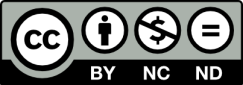 2
Χρηματοδότηση
Το παρόν εκπαιδευτικό υλικό έχει αναπτυχθεί στα πλαίσια του εκπαιδευτικού έργου του διδάσκοντα.
Το έργο «Ανοικτά Ακαδημαϊκά Μαθήματα στο Πανεπιστήμιο Αιγαίου» έχει χρηματοδοτήσει μόνο τη αναδιαμόρφωση του εκπαιδευτικού υλικού. 
Το έργο υλοποιείται στο πλαίσιο του Επιχειρησιακού Προγράμματος «Εκπαίδευση και Δια Βίου Μάθηση» και συγχρηματοδοτείται από την Ευρωπαϊκή Ένωση (Ευρωπαϊκό Κοινωνικό Ταμείο) και από εθνικούς πόρους.
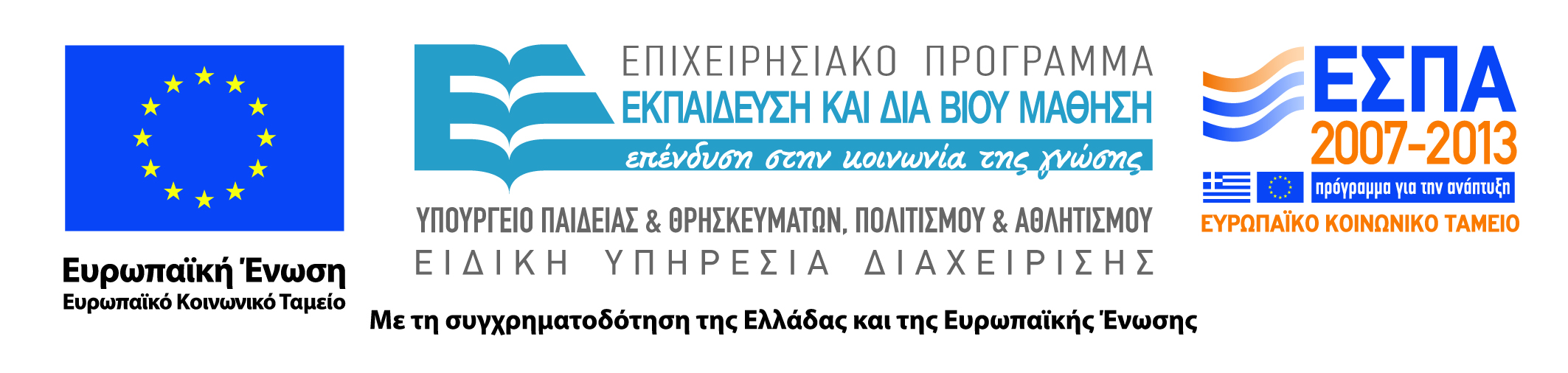 3
Θέματα-Ενότητες
0 - Εισαγωγή. Γενική επισκόπηση
1 - Βασικές έννοιες, μετρήσεις, δείκτες
2 - Η λειτουργία του οικονομικού συστήματος
3 - Το περιβάλλον στα πλαίσια της δημόσιας πολιτικής
2013-2014  #8
Οικονομία και Περιβάλλον ΙΙ Αχιλλέας Μητσός
4
Ανακεφαλαιώνοντας:

 Ισορροπία όταν συνολικό προϊόν, το οποίο ισούται με το συνολικό εισόδημα και τη συνολική δαπάνη, ισούται και με τη συνολική ζήτηση
		Q = Y = Δ = Z ( = AD = C + I + NX + G)
 Η συνολική ζήτηση είναι το άθροισμα 
 των ποσών που σχεδιάζουν να δαπανήσουν τα νοικοκυριά για κατανάλωση
 των ποσών που σχεδιάζουν να δαπανήσουν οι επιχειρήσεις για επένδυση
 των καθαρών εξαγωγών,
 των δημόσιων δαπανών
2013-2014  #8
Οικονομία και Περιβάλλον ΙΙ Αχιλλέας Μητσός
5
Για την επίτευξη μακροοικονομικής ισορροπίας
		Q = Y = Δ = Z ( = AD = C + I + NX + G)
το δημόσιο μπορεί να παρέμβει:
  Μέσω των δημόσιων δαπανών και εσόδων
  Επηρεάζοντας τις άλλες συνιστώσες της ζήτησης
 Επηρεάζοντας τη ροπή προς κατανάλωση / αποταμίευση
 Επηρεάζοντας τη ζήτηση για δαπάνη επενδύσεων 
 Επηρεάζοντας τις εξαγωγές και τις εισαγωγές 
 Επηρεάζοντας τη συνολική παραγωγή ή το συνολικό εισόδημα
2013-2014  #8
Οικονομία και Περιβάλλον ΙΙ Αχιλλέας Μητσός
6
αλλά:
 Κάθε μέσο επίτευξης μακροοικονομικής ισορροπίας μπορεί να έχει ανεπιθύμητες συνέπειες 
	* σε συγκεκριμένους τομείς
	* στην αναδιανομή
μεταξύ φορολογούμενων και όσων ωφελούνται από δαπάνες
μεταξύ σήμερα και αύριο
μεταξύ καταναλωτών – επενδυτών
μεταξύ εισαγωγέων – παραγωγών
…
2013-2014  #8
Οικονομία και Περιβάλλον ΙΙ Αχιλλέας Μητσός
7
αλλά:
 Κάθε μέσο επίτευξης μακροοικονομικής ισορροπίας μπορεί να έχει ανεπιθύμητες συνέπειες 
 	* σε συγκεκριμένους τομείς
	* στην αναδιανομή

Η επίτευξη μακροοικονομικής ισορροπίας αποτελεί 
μία από τις δημόσιες λειτουργίες
2013-2014  #8
Οικονομία και Περιβάλλον ΙΙ Αχιλλέας Μητσός
8
Τι 
Γιατί 
Που			της δημόσιας παρέμβασης
Ποιος
Πως
2013-2014  #8
Οικονομία και Περιβάλλον ΙΙ Αχιλλέας Μητσός
9
Τι  μέσα χρησιμοποιεί για να παρεμβαίνει το δημόσιο
		Φόροι, απαγορεύσεις…
Γιατί παρεμβαίνει το δημόσιο
		Δημόσιες λειτουργίες
Που, σε ποιους τομείς, παρεμβαίνει το δημόσιο
		Περιβάλλον, κοινωνικές πολιτικές, εκπαίδευση …
Ποιος, σε ποιο γεωγραφικό επίπεδο, παρεμβαίνει
		Κράτος, περιφέρεια, δήμος, Ευρωπαϊκή Ένωση
Πως διαμορφώνεται ο τρόπος παρέμβασης του δημοσίου 
		Θεσμικά όργανα, ιδιωτικά συμφέροντα …
2013-2014  #8
Οικονομία και Περιβάλλον ΙΙ Αχιλλέας Μητσός
10
Το δημόσιο:
Α - Τι  μέσα χρησιμοποιεί για να παρεμβαίνει
		
Β - Γιατί παρεμβαίνει
		
Γ - Που, σε ποιους τομείς, παρεμβαίνει
		
Δ - Ποιος, σε ποιο γεωγραφικό επίπεδο, παρεμβαίνει
		
Ε - Πως διαμορφώνεται ο τρόπος παρέμβασης
2013-2014  #8
Οικονομία και Περιβάλλον ΙΙ Αχιλλέας Μητσός
11
Α - Τι  μέσα χρησιμοποιεί για να παρεμβαίνει το δημόσιο
	








Δημοσιονομικά μέσα

Ρυθμιστικά μέσα
2013-2014  #8
Οικονομία και Περιβάλλον ΙΙ Αχιλλέας Μητσός
12
Α - Τι  μέσα χρησιμοποιεί για να παρεμβαίνει το δημόσιο
				
			Φόροι



			Δαπάνες


	
	Δημοσιονομικά μέσα

	Ρυθμιστικά μέσα
		Παραγωγή, απαγορεύσεις, έλεγχοι, ρυθμίσεις…
2013-2014  #8
Οικονομία και Περιβάλλον ΙΙ Αχιλλέας Μητσός
13
Β – Γιατί παρεμβαίνει το δημόσιο

Τρεις δημόσιες λειτουργίες  [R.Musgrave]

Μικρο-οικονομική αποδοτικότητα
 
 Αναδιανομή 

Μακρο-οικονομική ισορροπία


			Στόχοι και (ανεπιθύμητες) επιπτώσεις
2013-2014 #8
Οικονομία και Περιβάλλον ΙΙ Αχιλλέας Μητσός
14
Β – Γιατί παρεμβαίνει το δημόσιο

Τρεις δημόσιες λειτουργίες  [R.Musgrave]
Μικρο-οικονομική αποδοτικότητα
Άριστη (= η περισσότερο αποδοτική) κατανομή των πόρων μέσω ενίσχυσης, αλλά και διόρθωσης της αγοράς

Παρέμβαση στην τιμή, την ζήτηση ή την προσφορά (κατηγοριών) αγαθών, ή και στις δυνάμεις που τις καθορίζουν
2013-2014 #8
Οικονομία και Περιβάλλον ΙΙ Αχιλλέας Μητσός
15
Β – Γιατί παρεμβαίνει το δημόσιο

Τρεις δημόσιες λειτουργίες  [R.Musgrave]
Μικρο-οικονομική αποδοτικότητα

 Αναδιανομή 
Επίτευξη (ή αποκατάσταση) πιο επιθυμητής διανομής πλούτου /εισοδήματος
(μεταξύ ατόμων, τάξεων, κοινωνικών ομάδων, γενεών, περιφερειών)	

	Παρέμβαση μέσω παροχής κοινωνικών αγαθών, φορολογίας, ρυθμίσεων
2013-2014 #8
Οικονομία και Περιβάλλον ΙΙ Αχιλλέας Μητσός
16
Β – Γιατί παρεμβαίνει το δημόσιο

Τρεις δημόσιες λειτουργίες  [R.Musgrave]
Μικρο-οικονομική αποδοτικότητα
Άριστη (= η περισσότερο αποδοτική) κατανομή των πόρων μέσω ενίσχυσης, αλλά και διόρθωσης της αγοράς
Παρέμβαση στην τιμή, την ζήτηση ή την προσφορά (κατηγοριών) αγαθών, ή και στις δυνάμεις που τις καθορίζουν 
 Αναδιανομή 
Επίτευξη (ή αποκατάσταση) πιο επιθυμητής διανομής πλούτου /εισοδήματος
(μεταξύ ατόμων, τάξεων, κοινωνικών ομάδων, γενεών, περιφερειών)	Παρέμβαση μέσω παροχής κοινωνικών αγαθών, φορολογίας, ρυθμίσεων
Μακρο-οικονομική ισορροπία
	…..
			Στόχοι και (ανεπιθύμητες) επιπτώσεις
2013-2014 #8
Οικονομία και Περιβάλλον ΙΙ Αχιλλέας Μητσός
17
Γ – Που, σε ποιους τομείς παρεμβαίνει το δημόσιο;
		Οικονομικές Πολιτικές – Μεγάλες κατηγορίες:
  Δημιουργίας / ενίσχυσης αγοράς (εσωτερικής και διεθνούς)
	Φραγμοί στη διακίνηση, Ανταγωνισμός, Ενισχύσεις (τομεακές, κλαδικές …)
  Διόρθωσης αγοράς
	π.χ. Περιβάλλον
  Παροχής κοινωνικών αγαθών 
	Υγεία, Πρόνοια, Μισθοί, Συντάξεις, Φορολογία
  Για τη γνώση 
	Έρευνα, Εκπαίδευση, Καινοτομία
  Μακροοικονομικές
	Νομισματικές, Χρηματοπιστωτικές, Συναλλαγματικές
2013-2014 #8
Οικονομία και Περιβάλλον ΙΙ Αχιλλέας Μητσός
18
Δ - Ποιος, σε ποιο γεωγραφικό επίπεδο, παρεμβαίνει
				πρέπει να
2013-2014 #8
Οικονομία και Περιβάλλον ΙΙ Αχιλλέας Μητσός
19
Δ - Ποιος, σε ποιο γεωγραφικό επίπεδο, παρεμβαίνει
				πρέπει να


	Η θεωρία του ομοσπονδισμού και η αρχή της επικουρικότητας
	Φυγόκεντρες και κεντρομόλες δυνάμεις


*Ανομοιογένεια προτιμήσεων
				*Διασυνοριακές εξωτερικότητες
				*Οικονομίες κλίμακας και φάσματος
				*Διασύνδεση με άλλες πολιτικές
2013-2014 #8
Οικονομία και Περιβάλλον ΙΙ Αχιλλέας Μητσός
20
Ε - Πως διαμορφώνεται ο τρόπος παρέμβασης του δημοσίου 
	Θεσμικά όργανα, ιδιωτικά συμφέροντα …
2013-2014  #8
Οικονομία και Περιβάλλον ΙΙ Αχιλλέας Μητσός
21
Ανακεφαλαιώνοντας:

 Ισορροπία όταν συνολικό προϊόν, το οποίο ισούται με το συνολικό εισόδημα και τη συνολική δαπάνη, ισούται και με τη συνολική ζήτηση
		Q = Y = Δ = Z ( = AD = C + I + NX + G)
 Η συνολική ζήτηση είναι το άθροισμα 
 των ποσών που σχεδιάζουν να δαπανήσουν τα νοικοκυριά για κατανάλωση
 των ποσών που σχεδιάζουν να δαπανήσουν οι επιχειρήσεις για επένδυση
 των καθαρών εξαγωγών,
 των δημόσιων δαπανών
2013-2014  #8
Οικονομία και Περιβάλλον ΙΙ Αχιλλέας Μητσός
22
Για την επίτευξη μακροοικονομικής ισορροπίας
		Q = Y = Δ = Z ( = AD = C + I + NX + G)
το δημόσιο μπορεί να παρέμβει:
  Μέσω των δημόσιων δαπανών και εσόδων
  Επηρεάζοντας τις άλλες συνιστώσες της ζήτησης
 Επηρεάζοντας τη ροπή προς κατανάλωση / αποταμίευση
 Επηρεάζοντας τη ζήτηση για δαπάνη επενδύσεων 
 Επηρεάζοντας τις εξαγωγές και τις εισαγωγές 
 Επηρεάζοντας τη συνολική παραγωγή ή το συνολικό εισόδημα
2013-2014  #8
Οικονομία και Περιβάλλον ΙΙ Αχιλλέας Μητσός
23
αλλά:
 Κάθε μέσο επίτευξης μακροοικονομικής ισορροπίας μπορεί να έχει ανεπιθύμητες συνέπειες 
	* σε συγκεκριμένους τομείς
	* στην αναδιανομή
μεταξύ φορολογούμενων και όσων ωφελούνται από δαπάνες
μεταξύ σήμερα και αύριο
μεταξύ καταναλωτών – επενδυτών
μεταξύ εισαγωγέων – παραγωγών
…
2013-2014  #8
Οικονομία και Περιβάλλον ΙΙ Αχιλλέας Μητσός
24
αλλά:
 Κάθε μέσο επίτευξης μακροοικονομικής ισορροπίας μπορεί να έχει ανεπιθύμητες συνέπειες 
 	* σε συγκεκριμένους τομείς
	* στην αναδιανομή

Η επίτευξη μακροοικονομικής ισορροπίας αποτελεί 
μία από τις δημόσιες λειτουργίες
2013-2014  #8
Οικονομία και Περιβάλλον ΙΙ Αχιλλέας Μητσός
25
Τι 
Γιατί 
Που			της δημόσιας παρέμβασης
Ποιος
Πως
2013-2014  #8
Οικονομία και Περιβάλλον ΙΙ Αχιλλέας Μητσός
26
Α - Τι  μέσα χρησιμοποιεί για να παρεμβαίνει το δημόσιο
		Φόροι, απαγορεύσεις…
Β - Γιατί παρεμβαίνει το δημόσιο
		Δημόσιες λειτουργίες
Γ - Που, σε ποιους τομείς, παρεμβαίνει το δημόσιο
		Περιβάλλον, κοινωνικές πολιτικές, εκπαίδευση …
Δ - Ποιος, σε ποιο γεωγραφικό επίπεδο, παρεμβαίνει
		Κράτος, περιφέρεια, δήμος, Ευρωπαϊκή Ένωση
Ε - Πως διαμορφώνεται η παρέμβαση του δημοσίου 
		Θεσμικά όργανα, ιδιωτικά συμφέροντα …
2013-2014  #8
Οικονομία και Περιβάλλον ΙΙ Αχιλλέας Μητσός
27
Α - Τι  μέσα χρησιμοποιεί για να παρεμβαίνει το δημόσιο
	








Δημοσιονομικά μέσα

Ρυθμιστικά μέσα
2013-2014  #8
Οικονομία και Περιβάλλον ΙΙ Αχιλλέας Μητσός
28
Α - Τι  μέσα χρησιμοποιεί για να παρεμβαίνει το δημόσιο
				
			Φόροι



			Δαπάνες


	
	Δημοσιονομικά μέσα

	Ρυθμιστικά μέσα
		Παραγωγή, απαγορεύσεις, έλεγχοι, ρυθμίσεις…
2013-2014  #8
Οικονομία και Περιβάλλον ΙΙ Αχιλλέας Μητσός
29
Β – Γιατί παρεμβαίνει το δημόσιο

Τρεις δημόσιες λειτουργίες  [R.Musgrave]

Μικρο-οικονομική αποδοτικότητα
 
 Αναδιανομή 

Μακρο-οικονομική ισορροπία


			Στόχοι και (ανεπιθύμητες) επιπτώσεις
2013-2014  #8
Οικονομία και Περιβάλλον ΙΙ Αχιλλέας Μητσός
30
Β – Γιατί παρεμβαίνει το δημόσιο

Τρεις δημόσιες λειτουργίες  [R.Musgrave]
Μικρο-οικονομική αποδοτικότητα
Άριστη (= η περισσότερο αποδοτική) κατανομή των πόρων μέσω ενίσχυσης, αλλά και διόρθωσης της αγοράς

Παρέμβαση στην τιμή, την ζήτηση ή την προσφορά (κατηγοριών) αγαθών, ή και στις δυνάμεις που τις καθορίζουν
2013-2014  #8
Οικονομία και Περιβάλλον ΙΙ Αχιλλέας Μητσός
31
Β – Γιατί παρεμβαίνει το δημόσιο

Τρεις δημόσιες λειτουργίες  [R.Musgrave]
Μικρο-οικονομική αποδοτικότητα

 Αναδιανομή 
Επίτευξη (ή αποκατάσταση) πιο επιθυμητής διανομής πλούτου /εισοδήματος
(μεταξύ ατόμων, τάξεων, κοινωνικών ομάδων, γενεών, περιφερειών)	

	Παρέμβαση μέσω παροχής κοινωνικών αγαθών, φορολογίας, ρυθμίσεων
2013-2014  #8
Οικονομία και Περιβάλλον ΙΙ Αχιλλέας Μητσός
32
Β – Γιατί παρεμβαίνει το δημόσιο

Τρεις δημόσιες λειτουργίες  [R.Musgrave]
Μικρο-οικονομική αποδοτικότητα
Άριστη (= η περισσότερο αποδοτική) κατανομή των πόρων μέσω ενίσχυσης, αλλά και διόρθωσης της αγοράς
Παρέμβαση στην τιμή, την ζήτηση ή την προσφορά (κατηγοριών) αγαθών, ή και στις δυνάμεις που τις καθορίζουν 
 Αναδιανομή 
Επίτευξη (ή αποκατάσταση) πιο επιθυμητής διανομής πλούτου /εισοδήματος
(μεταξύ ατόμων, τάξεων, κοινωνικών ομάδων, γενεών, περιφερειών)	Παρέμβαση μέσω παροχής κοινωνικών αγαθών, φορολογίας, ρυθμίσεων
Μακρο-οικονομική ισορροπία
	…..
			Στόχοι και (ανεπιθύμητες) επιπτώσεις
2013-2014  #8
Οικονομία και Περιβάλλον ΙΙ Αχιλλέας Μητσός
33
Γ – Που, σε ποιους τομείς παρεμβαίνει το δημόσιο;
		Οικονομικές Πολιτικές – Μεγάλες κατηγορίες:
  Δημιουργίας / ενίσχυσης αγοράς (εσωτερικής και διεθνούς)
	Φραγμοί στη διακίνηση, Ανταγωνισμός, Ενισχύσεις (τομεακές, κλαδικές …)
  Διόρθωσης αγοράς
	π.χ. Περιβάλλον
  Παροχής κοινωνικών αγαθών 
	Υγεία, Πρόνοια, Μισθοί, Συντάξεις, Φορολογία
  Για τη γνώση 
	Έρευνα, Εκπαίδευση, Καινοτομία
  Μακροοικονομικές
	Νομισματικές, Χρηματοπιστωτικές, Συναλλαγματικές
2013-2014  #8
Οικονομία και Περιβάλλον ΙΙ Αχιλλέας Μητσός
34
Δ - Ποιος, σε ποιο γεωγραφικό επίπεδο, παρεμβαίνει
				πρέπει να
2013-2014  #8
Οικονομία και Περιβάλλον ΙΙ Αχιλλέας Μητσός
35
Δ - Ποιος, σε ποιο γεωγραφικό επίπεδο, παρεμβαίνει
				πρέπει να


	Η θεωρία του ομοσπονδισμού και η αρχή της επικουρικότητας
	Φυγόκεντρες και κεντρομόλες δυνάμεις


*Ανομοιογένεια προτιμήσεων
2013-2014  #8
Οικονομία και Περιβάλλον ΙΙ Αχιλλέας Μητσός
36
Δ - Ποιος, σε ποιο γεωγραφικό επίπεδο, παρεμβαίνει
				πρέπει να


	Η θεωρία του ομοσπονδισμού και η αρχή της επικουρικότητας
	Φυγόκεντρες και κεντρομόλες δυνάμεις


*Ανομοιογένεια προτιμήσεων
				*Διασυνοριακές εξωτερικότητες
				*Οικονομίες κλίμακας και φάσματος
				*Διασύνδεση με άλλες πολιτικές
2013-2014  #8
Οικονομία και Περιβάλλον ΙΙ Αχιλλέας Μητσός
37
Δ - Ποιος, σε ποιο γεωγραφικό επίπεδο, παρεμβαίνει
			«νομιμοποιείται» να
2013-2014  #8
Οικονομία και Περιβάλλον ΙΙ Αχιλλέας Μητσός
38
Δ - Ποιος, σε ποιο γεωγραφικό επίπεδο, παρεμβαίνει
			«νομιμοποιείται» να
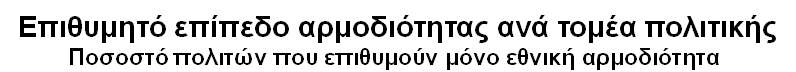 2013-2014  #8
Οικονομία και Περιβάλλον ΙΙ Αχιλλέας Μητσός
39
Δ - Ποιος, σε ποιο γεωγραφικό επίπεδο, παρεμβαίνει

		Αποκλειστικής αρμοδιότητας της Ε.Ε.
Τομείς		Συντρέχουσας αρμοδιότητας Ε.Ε. – κράτους μέλους
		Υποστηρικτικής αρμοδιότητας Ε.Ε.
2013-2014  #8
Οικονομία και Περιβάλλον ΙΙ Αχιλλέας Μητσός
40
Δ - Ποιος, σε ποιο γεωγραφικό επίπεδο, παρεμβαίνει
Αποκλειστική, συντρέχουσα, υποστηρικτική αρμοδιότητα της Ε.Ε.

Τομείς αποκλειστικής αρμοδιότητας της ΕΕ:
 Τελωνειακή Ένωση,
 Κανόνες ανταγωνισμού,
 Νομισματική πολιτική (για τα κράτη μέλη της ευρω-ζώνης),
 Διατήρηση των βιολογικών πόρων της θάλασσας,
 Κοινή εμπορική πολιτική,
 Σύναψη διεθνών συμφωνιών απαραίτητων για την άσκηση των αρμοδιοτήτων της.
2013-2014  #8
Οικονομία και Περιβάλλον ΙΙ Αχιλλέας Μητσός
41
Δ - Ποιος, σε ποιο γεωγραφικό επίπεδο, παρεμβαίνει
Αποκλειστική, συντρέχουσα, υποστηρικτική αρμοδιότητα της Ε.Ε.

Τομείς συντρέχουσας αρμοδιότητας:
 Εσωτερική αγορά,
 Κοινωνική πολιτική (εν μέρει),
 Συνοχή,
 Γεωργία, αλιεία (πέραν όσων έχει αποκλειστική αρμοδιότητα)
 Περιβάλλον,
 Προστασία των καταναλωτών,
 Μεταφορές,
 Διευρωπαϊκά δίκτυα,
 Ενέργεια,
 Χώρος ελευθερίας, ασφάλειας και δικαιοσύνης,
 Έρευνα, τεχνολογική ανάπτυξη και διάστημα,
 Αναπτυξιακή συνεργασία και ανθρωπιστική βοήθεια
2013-2014  #8
Οικονομία και Περιβάλλον ΙΙ Αχιλλέας Μητσός
42
Δ - Ποιος, σε ποιο γεωγραφικό επίπεδο, παρεμβαίνει
Αποκλειστική, συντρέχουσα, υποστηρικτική αρμοδιότητα της Ε.Ε.

Τομείς υποστηρικτικής, συντονιστικής ή συμπληρωματικής δράσης:
 Ανθρώπινη υγεία,
 Βιομηχανία
 Πολιτισμός
 Τουρισμός
 Παιδεία, νεολαία, αθλητισμός, επαγγελματική κατάρτιση,
 Πολιτική προστασία,
 Διοικητική συνεργασία,
 Οικονομικές πολιτικές, πολιτικές απασχόλησης,
 Κοινή εξωτερική πολιτική και πολιτική ασφάλειας.
2013-2014  #8
Οικονομία και Περιβάλλον ΙΙ Αχιλλέας Μητσός
43
Δ - Ποιος, σε ποιο γεωγραφικό επίπεδο, παρεμβαίνει
   Όταν «αποκλειστική»:
ΕΕ λειτουργεί περίπου όπως ένα κράτος
2013-2014  #8
Οικονομία και Περιβάλλον ΙΙ Αχιλλέας Μητσός
44
Δ - Ποιος, σε ποιο γεωγραφικό επίπεδο, παρεμβαίνει
   Όταν «αποκλειστική»:
ΕΕ λειτουργεί περίπου όπως ένα κράτος
   Όταν «συντρέχουσα»:
Δημοσιονομικά – Ρυθμιστικά
2013-2014  #8
Οικονομία και Περιβάλλον ΙΙ Αχιλλέας Μητσός
45
Δ - Ποιος, σε ποιο γεωγραφικό επίπεδο, παρεμβαίνει
   Όταν «αποκλειστική»:
ΕΕ λειτουργεί περίπου όπως ένα κράτος
   Όταν «συντρέχουσα»:
Δημοσιονομικά – Ρυθμιστικά
«Σκληρά» και «Ήπια» μέτρα πολιτικής

Αποφάσεις	Ανακοινώσεις, ψηφίσματα…
Οδηγίες	Λευκές, πράσινες βίβλοι …
Κανονισμοί	«Ανοικτή Μέθοδος Συντονισμού»
2013-2014  #8
Οικονομία και Περιβάλλον ΙΙ Αχιλλέας Μητσός
46
Δ - Ποιος, σε ποιο γεωγραφικό επίπεδο, παρεμβαίνει
   Όταν «αποκλειστική»:
ΕΕ λειτουργεί περίπου όπως ένα κράτος
   Όταν «συντρέχουσα»:
Δημοσιονομικά – Ρυθμιστικά
«Σκληρά» και «Ήπια» μέτρα πολιτικής

Αποφάσεις	Ανακοινώσεις, ψηφίσματα…
Οδηγίες	Λευκές, πράσινες βίβλοι …
Κανονισμοί	«Ανοικτή Μέθοδος Συντονισμού»
   Όταν «υποστηρικτική»:
Μόνο «ήπια» μέτρα πολιτικής
2013-2014  #8
Οικονομία και Περιβάλλον ΙΙ Αχιλλέας Μητσός
47
Ε - Πως διαμορφώνεται ο τρόπος παρέμβασης του δημοσίου 
	Θεσμικά όργανα, ιδιωτικά συμφέροντα …
2013-2014  #8
Οικονομία και Περιβάλλον ΙΙ Αχιλλέας Μητσός
48
Ε - Πως διαμορφώνεται ο τρόπος παρέμβασης του δημοσίου
Βασικά όργανα
2013-2014  #8
Οικονομία και Περιβάλλον ΙΙ Αχιλλέας Μητσός
49
Ε - Πως διαμορφώνεται ο τρόπος παρέμβασης του δημοσίου
Βασικά όργανα
Κράτος:
Κυβέρνηση, Βουλή, Δικαστήρια
2013-2014  #8
Οικονομία και Περιβάλλον ΙΙ Αχιλλέας Μητσός
50
Πως διαμορφώνεται ο τρόπος παρέμβασης του δημοσίου
Βασικά όργανα
Κράτος:
Κυβέρνηση, Βουλή, Δικαστήρια

Ευρωπαϊκή Ένωση:
Ευρωπαϊκό Συμβούλιο
Ευρωπαϊκό Κοινοβούλιο
Συμβούλιο [Υπουργών]
Ευρωπαϊκή Επιτροπή
Ευρωπαϊκό Δικαστήριο
2013-2014  #8
Οικονομία και Περιβάλλον ΙΙ Αχιλλέας Μητσός
51
Ε - Πως διαμορφώνεται ο τρόπος παρέμβασης του δημοσίου
Βασικά όργανα
Κράτος:
Κυβέρνηση, Βουλή, Δικαστήρια

Ευρωπαϊκή Ένωση:
Ευρωπαϊκό Συμβούλιο
Ευρωπαϊκό Κοινοβούλιο
Συμβούλιο [Υπουργών]
Ευρωπαϊκή Επιτροπή
Ευρωπαϊκό Δικαστήριο
2013-2014  #8
Οικονομία και Περιβάλλον ΙΙ Αχιλλέας Μητσός
52
Ε - Πως διαμορφώνεται ο τρόπος παρέμβασης του δημοσίου
Η καθημερινή εξέλιξη και οι «ιστορικές στιγμές»
2013-2014  #8
Οικονομία και Περιβάλλον ΙΙ Αχιλλέας Μητσός
53
Ε - Πως διαμορφώνεται ο τρόπος παρέμβασης του δημοσίου
Η καθημερινή εξέλιξη και οι «ιστορικές στιγμές»

Η κοινοτική μέθοδος … και οι άλλες μέθοδοι
Πρόταση: Επιτροπή
Απόφαση: Κοινοβούλιο και Συμβούλιο 
		(με ενισχυμένη πλειοψηφία)
Υλοποίηση: Κράτη-μέλη ή Επιτροπή
Έλεγχος: Δικαστήριο (*** «υπεροχή» ***), Επιτροπή
2013-2014  #8
Οικονομία και Περιβάλλον ΙΙ Αχιλλέας Μητσός
54
Ε - Πως διαμορφώνεται ο τρόπος παρέμβασης του δημοσίου
Η καθημερινή εξέλιξη και οι «ιστορικές στιγμές»

Η κοινοτική μέθοδος … και οι άλλες μέθοδοι
Πρόταση: Επιτροπή
Απόφαση: Κοινοβούλιο και Συμβούλιο 
		(με ενισχυμένη πλειοψηφία)
Υλοποίηση: Κράτη-μέλη ή Επιτροπή
Έλεγχος: Δικαστήριο (*** «υπεροχή» ***), Επιτροπή

			     Όταν αλλάζει η ισορροπία ως προς:
Γεωγραφική έκταση
Θεματική κάλυψη
Θεσμική εμβάθυνση
Διακρατική αναδιανομή
2013-2014  #8
Οικονομία και Περιβάλλον ΙΙ Αχιλλέας Μητσός
55
Ε - Πως διαμορφώνεται ο τρόπος παρέμβασης του δημοσίου
Η καθημερινή εξέλιξη
Φάσεις
Μέχρι την πρόταση
Από την πρόταση στην απόφαση
Από την απόφαση στην υλοποίηση
[και στην λογοδοσία, στην αξιολόγηση, στον έλεγχο]
2013-2014  #8
Οικονομία και Περιβάλλον ΙΙ Αχιλλέας Μητσός
56
Ε - Πως διαμορφώνεται ο τρόπος παρέμβασης του δημοσίου
Η καθημερινή εξέλιξη και οι «ιστορικές στιγμές»

Η κοινοτική μέθοδος … και οι άλλες μέθοδοι
Πρόταση: Επιτροπή
Απόφαση: Κοινοβούλιο και Συμβούλιο 
		(με ενισχυμένη πλειοψηφία)
Υλοποίηση: Κράτη-μέλη ή Επιτροπή
Έλεγχος: Δικαστήριο, Επιτροπή
			     Όταν αλλάζει η ισορροπία ως προς:
Γεωγραφική έκταση
Θεματική κάλυψη
Θεσμική εμβάθυνση
Διακρατική αναδιανομή
	… και η «ενισχυμένη συνεργασία»
2013-2014  #8
Οικονομία και Περιβάλλον ΙΙ Αχιλλέας Μητσός
57